SafetyKit Skifahren/Snowboarden
Firma, Anlass, Datum
Wer nicht bremst, wird irgendwann gebremst.
Verletzte nach Sportart – Schweizer Wohnbevölkerung (Ø 2016–2020)
Sportartengruppe/Sportart	Verletzte
Ballspiele 	125 000	
Wintersport 	89 000		
 Skifahren alpin	52 000
 Snowboardfahren	9 000
Rad- und Rollsport (ohne SV) 	39 000
Turnen, Leichtathletik	38 000
Bergsport, Wandern	41 000
Wassersport 	19 000
Andere Sportarten	74 000			Total:   426 000
2
[Speaker Notes: Verletzte weitere Wintersportarten (Ø 2016-2020):
Schlitteln, Rodeln 6010
Eishockey 4960
Skilanglauf 7090
Eislaufen, Eiskunstlaufen 3780
Tourenskifahren 990
Anderer Wintersport 4900

Andere Sportarten sind Kampfsport, Kugel-, Wurf- und Schlagspiele, Reit- und Pferdesport, Tanzen, Rennsport mit MfZ]
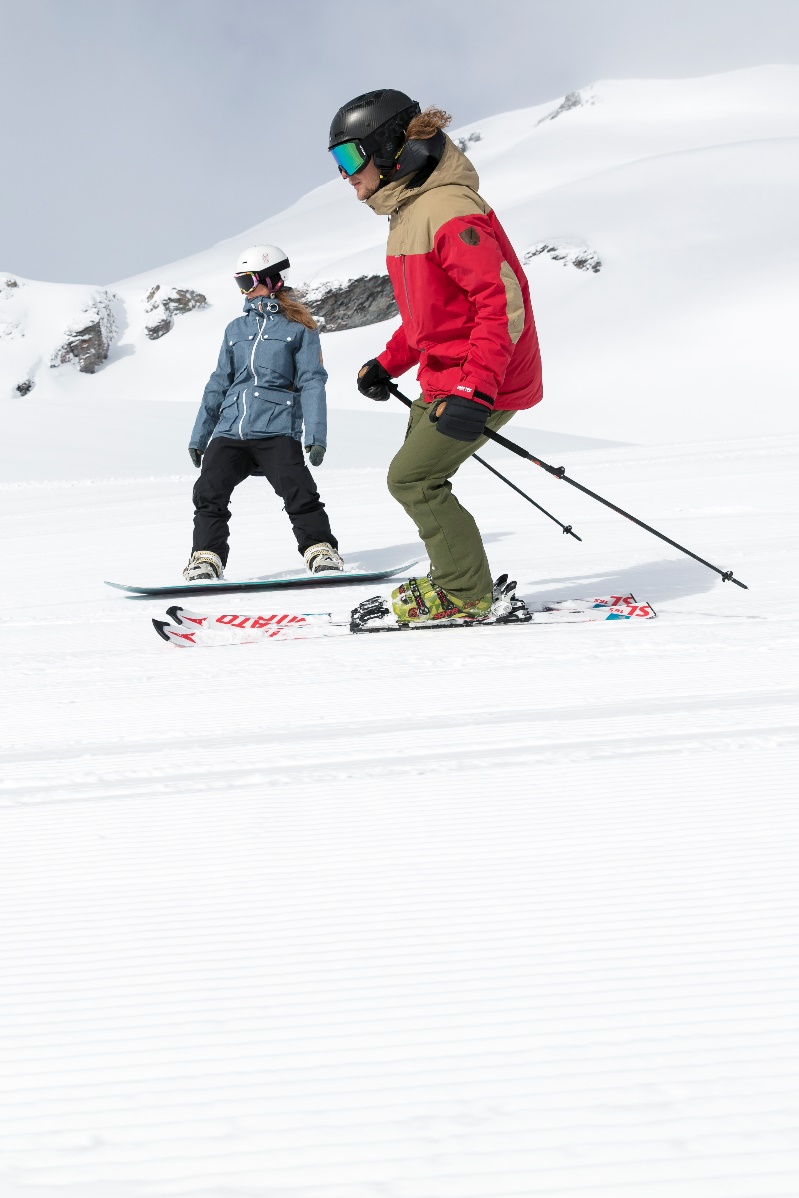 Über 90 % der Unfälle beim Skifahren und Snowboarden sind selbstverursacht. 

Deshalb: 
Auf der Piste mitdenken und sich die BFU-Tipps zu Herzen nehmen.
3
Angepasste Geschwindigkeit
Mit Ski und dem Snowboard ist man schneller unterwegs, als man denkt – die Fahrgeschwindigkeit beträgt schnell einmal 50 km/h.
Ein Aufprall auf ein stehendes Hindernis ist bei diesem Tempo vergleichbar mit einem Sturz aus 10 Metern Höhe.

→	Passen Sie Geschwindigkeit und Fahrweise den eigenen Fähigkeiten und den Pistenverhältnissen an – so verringern Sie Ihr Unfallrisiko massiv.
4
Gut vorbereitet in die Saison
Kräftigen Sie mit Gleichgewichts- und Krafttraining Ihre Rumpf- und Beinmuskulatur.
Besuchen Sie einen Kurs – verbessern Sie Ihre Technik unter Anleitung eines Schneesportlehrers.
5
Die richtige Ausrüstung – Ski
Ski regelmässig kontrollieren und pflegen
Skibindung jährlich im Fachgeschäft einstellen und auf einem Prüfgerät kontrollieren lassen 







skivignette.bfu.ch
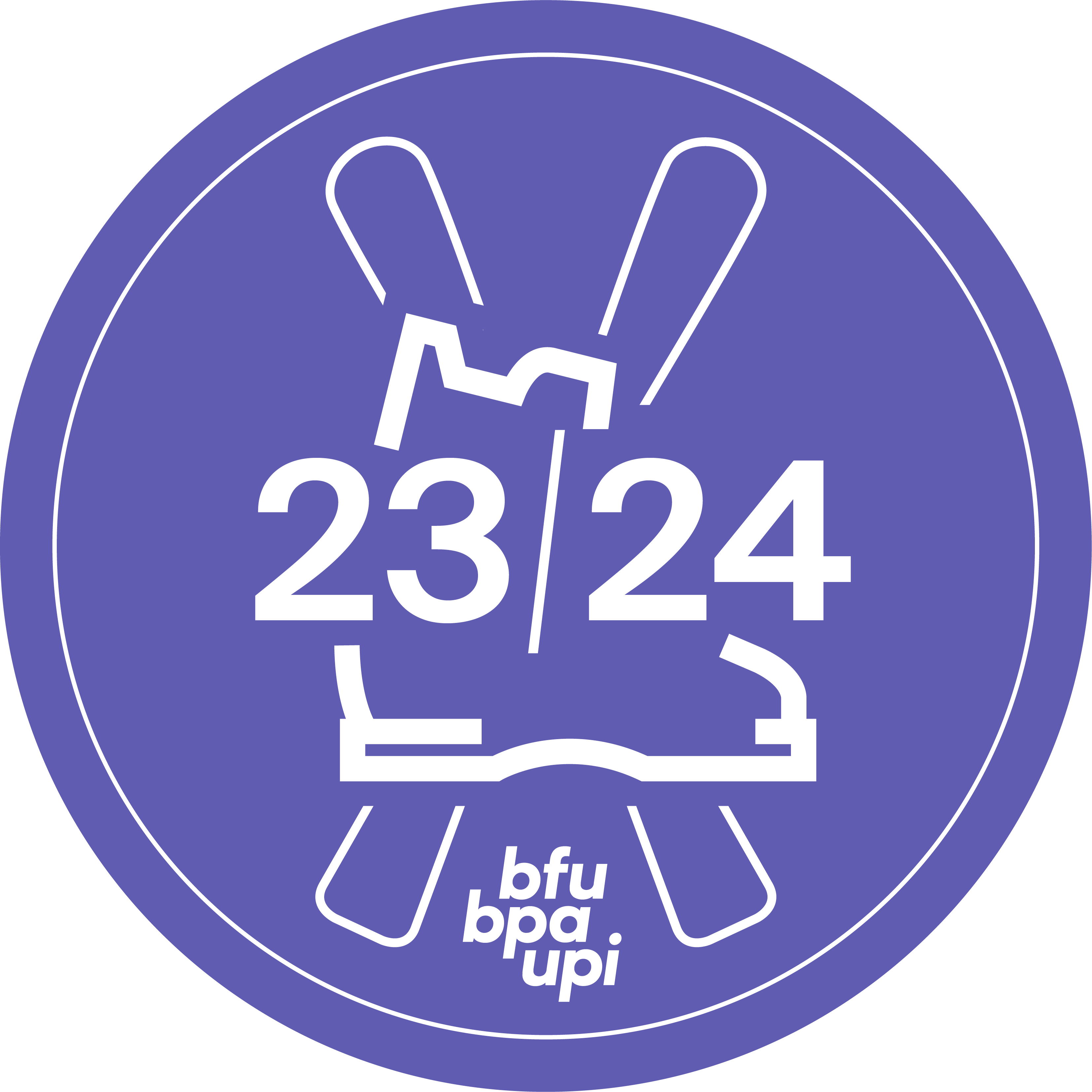 6
Die richtige Ausrüstung – Snowboard
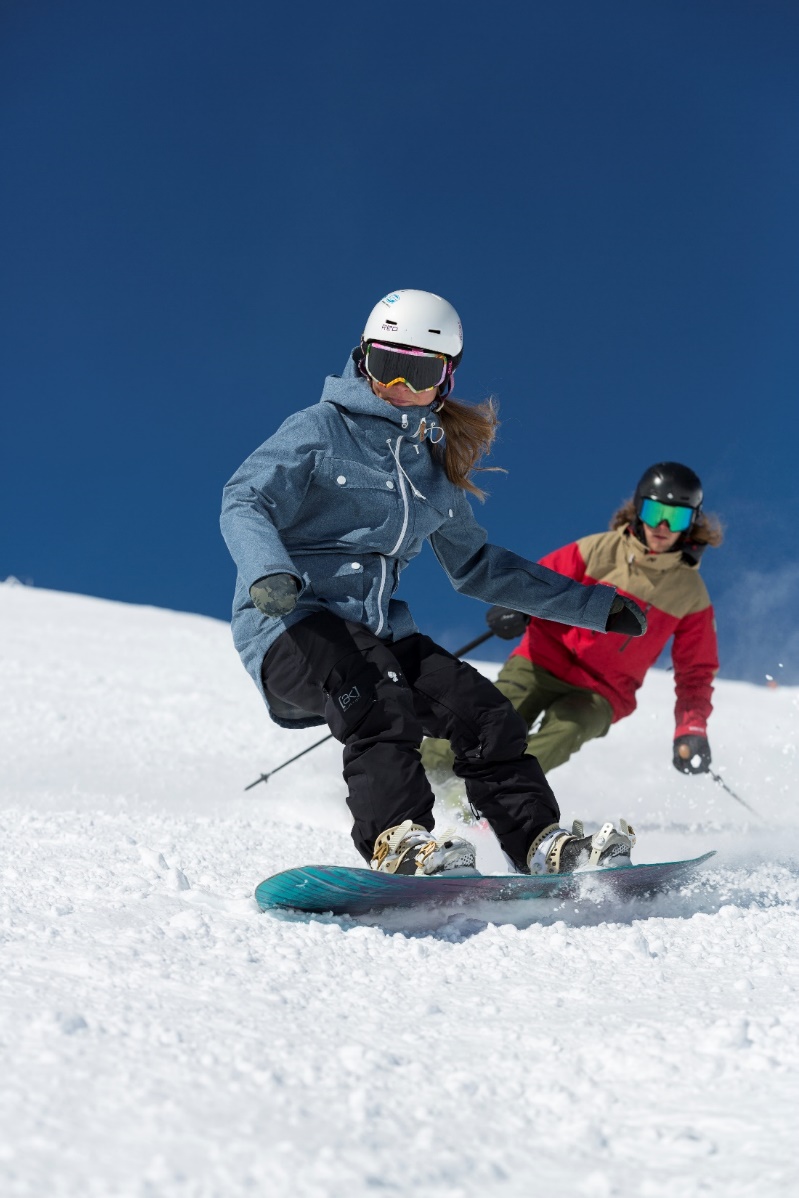 Snowboard regelmässig kontrollieren und pflegen
Schrauben der Snowboardbindung nachziehen, defekte Teile ersetzen
7
Die richtige Ausrüstung – Kleidung und Schutzausrüstung
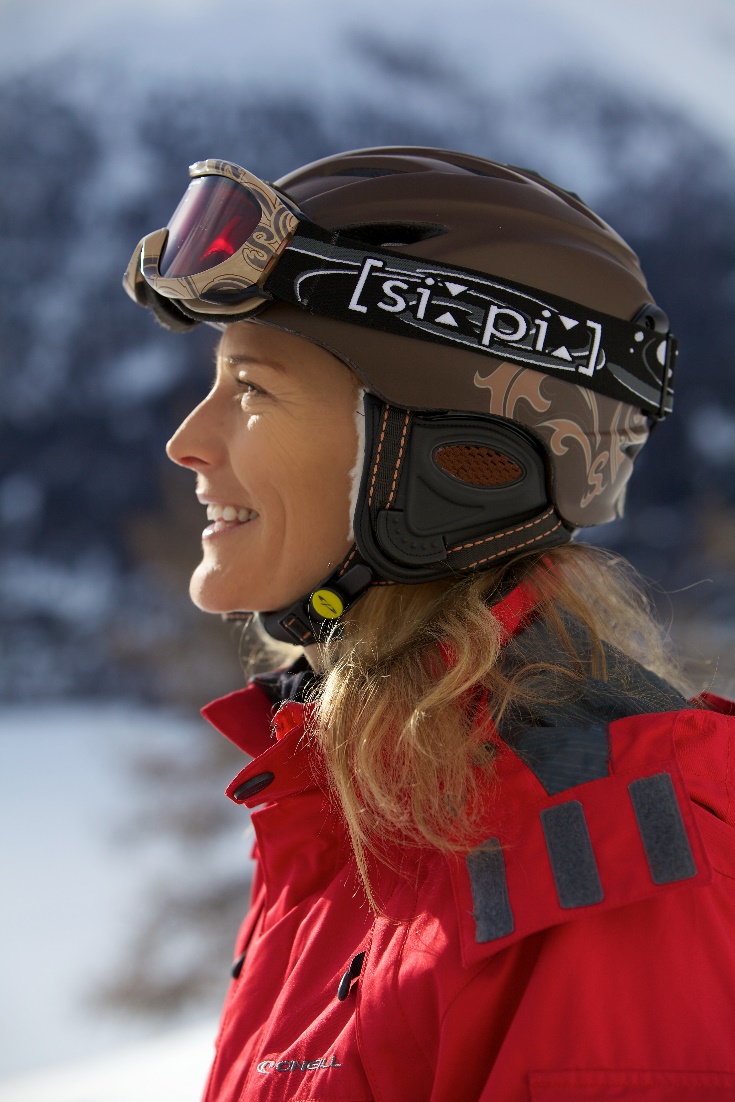 Wetterfeste und warme Kleidung tragen
Ski- resp. Snowboardhelm  tragen – jeder sechste Unfall betrifft den Kopf
Beim Snowboarden empfiehlt sich speziell für Einsteiger zusätzlich ein Handgelenkschutz
Ein Rückenprotektor bietet zusätzlichen Schutz, vor allem beim Fahren in Snowparks
Kontaktlinsen oder korrigierte Brille nicht vergessen
Schneebrille mit UV-Schutz tragen
8
Das richtige Verhalten – die 10 FIS- und 3 SKUS-Regeln
Eigenverantwortung wird auf der Piste grossgeschrieben. Der internationale Skiverband FIS hat 10 verbindliche Verhaltensregeln fürs Snowboarden und Skifahren aufgestellt:
1. 	Niemanden gefährden oder schädigen.
2. 	Auf Sicht fahren. Fahrweise und Geschwindigkeit dem Können und den Verhältnissen anpassen.
3. 	Fahrspur der vorderen Skifahrer und Snowboarder respektieren.
4. 	Überholen mit genügend Abstand.
9
Das richtige Verhalten – die 10 FIS- und 3 SKUS-Regeln
5. 	Vor dem Anfahren und vor Schwüngen hangaufwärts Blick nach oben.
6. 	Anhalten nur am Pistenrand oder an übersichtlichen Stellen.
7. 	Auf- oder Abstieg nur am Pistenrand.
8. 	Markierungen und Signale beachten.
9. 	Bei einem Unfall: Hilfe leisten, Rettungsdienst alarmieren.
10. 	Unfallbeteiligte und Zeugen: Personalien angeben.
10
Das richtige Verhalten – die 10 FIS- und 3 SKUS-Regeln
Für Snowboarderinnen und Snowboarder hat die Schweizerische Kommission für Unfallverhütung auf Schneesportabfahrten SKUS drei weitere Regeln aufgestellt:
1. 	Legen Sie das Snowboard immer mit der Bindungsseite nach unten in den Schnee.
2. 	Lösen Sie an Skiliften und auf Sesselbahnen das hintere Bein aus der Bindung.
3. 	Verbinden Sie bei Alpinbindungen das vordere Bein mit einem Fangriemen (Leash) fest mit dem Snowboard.
11
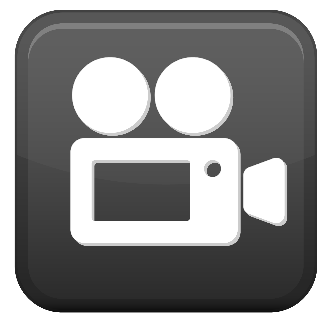 Video «Sicher die Piste hinunter.»
12
Freeriden: Mehr Sicherheit abseits der Piste
Die 5 wichtigsten Tipps
Fürs Tiefschneefahren gesicherte, gelb markierte Abfahrten nutzen
Sich in Lawinenkunde aus- und weiterbilden
Spätestens ab erheblicher Lawinengefahr (Stufe 3) aufs Freeriden verzichten
Wenig Erfahrung? Sich einer lawinenkundigen Leitung anschliessen
Handy und Notfallausrüstung einpacken: Lawinenverschütteten-Suchgerät (LVS), Sonde, Schaufel
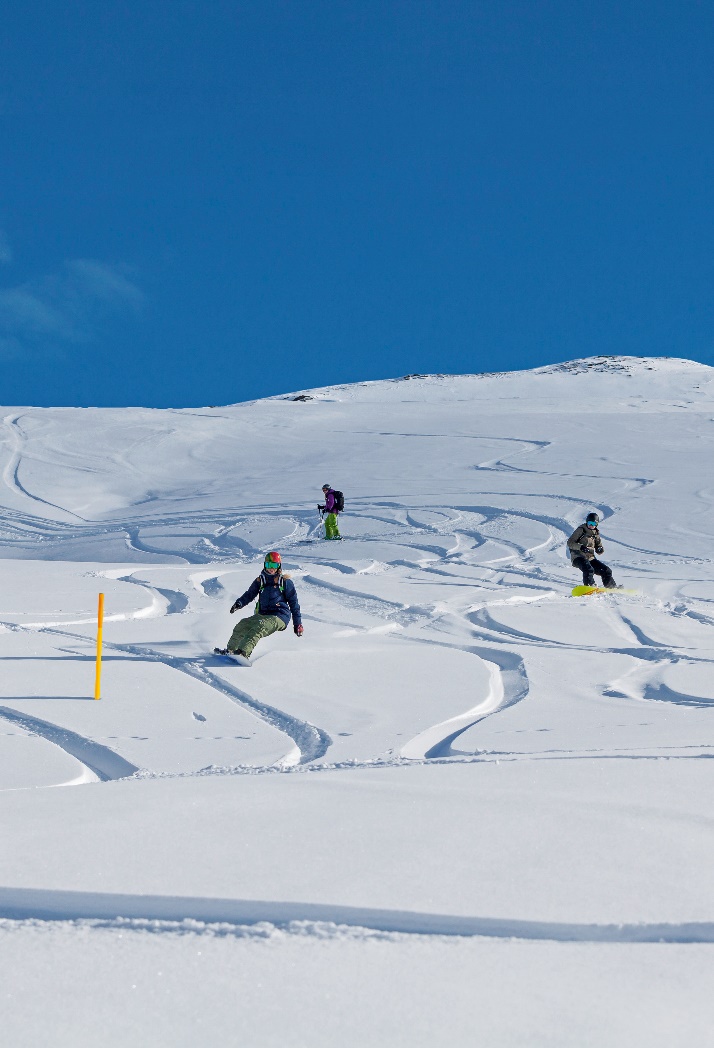 13
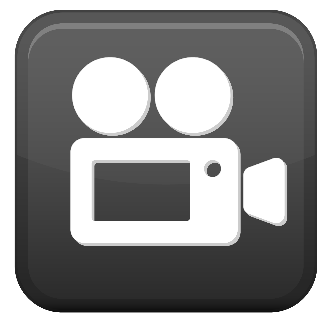 Video «Mehr Sicherheit abseits der Piste»
14
Mehr Informationen
Weitere Unfallverhütungstipps finden Sie auf bfu.ch.
15